Bezpieczeństwo i Zagrożenia w życiu codziennym firmy
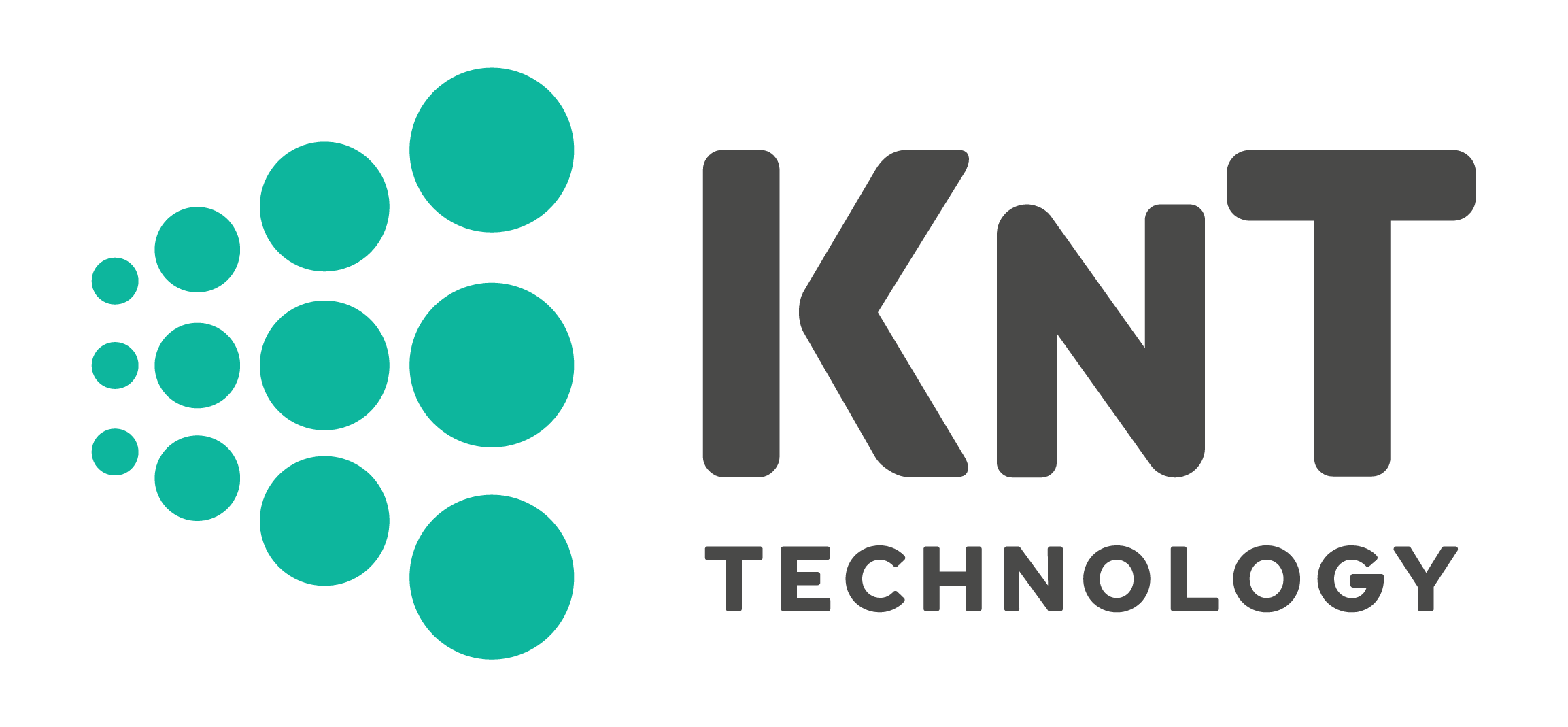 Warszawa, 02.06.2023
Rodzaje zagrożeń
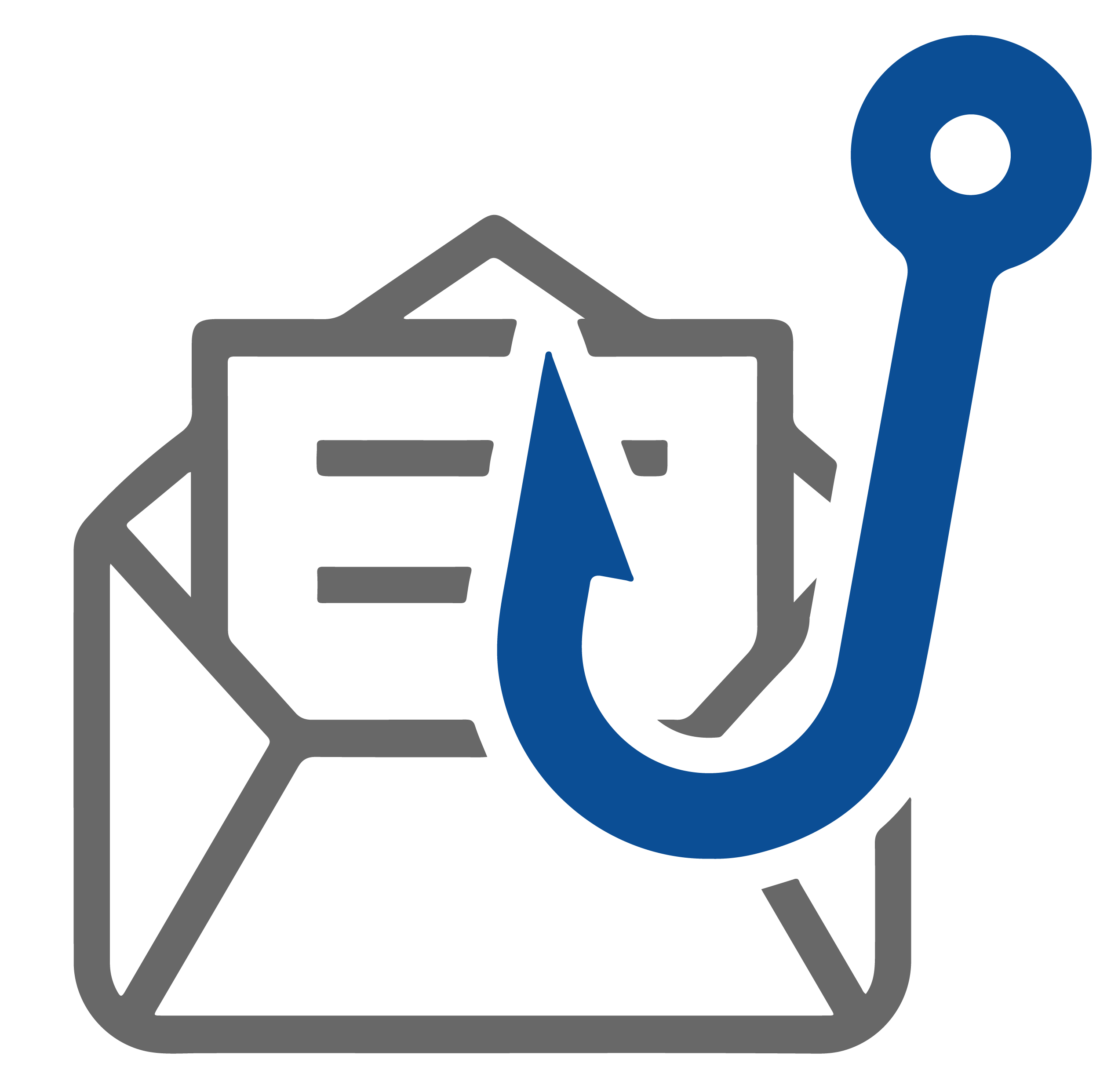 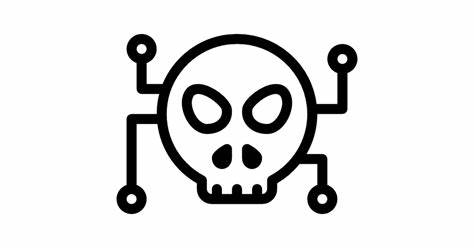 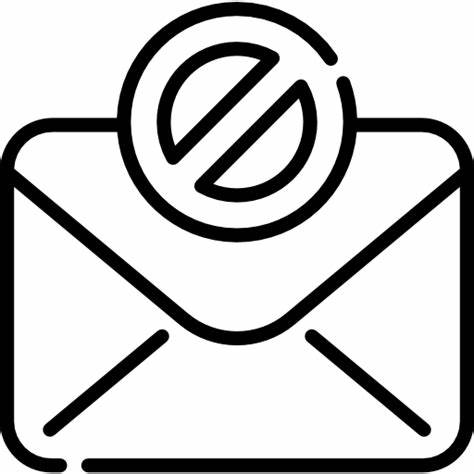 Elektroniczne: Phishing, spam, malware.
Fizyczne: rozbój, kradzież i włamanie.
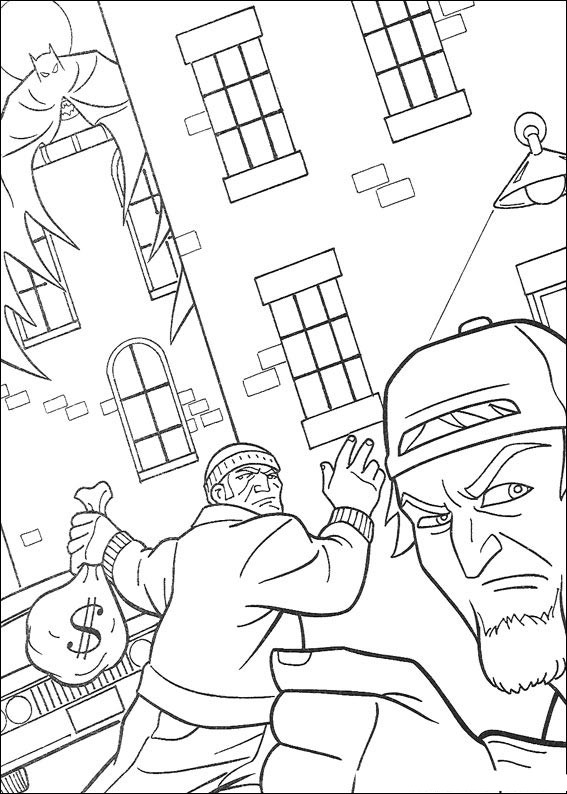 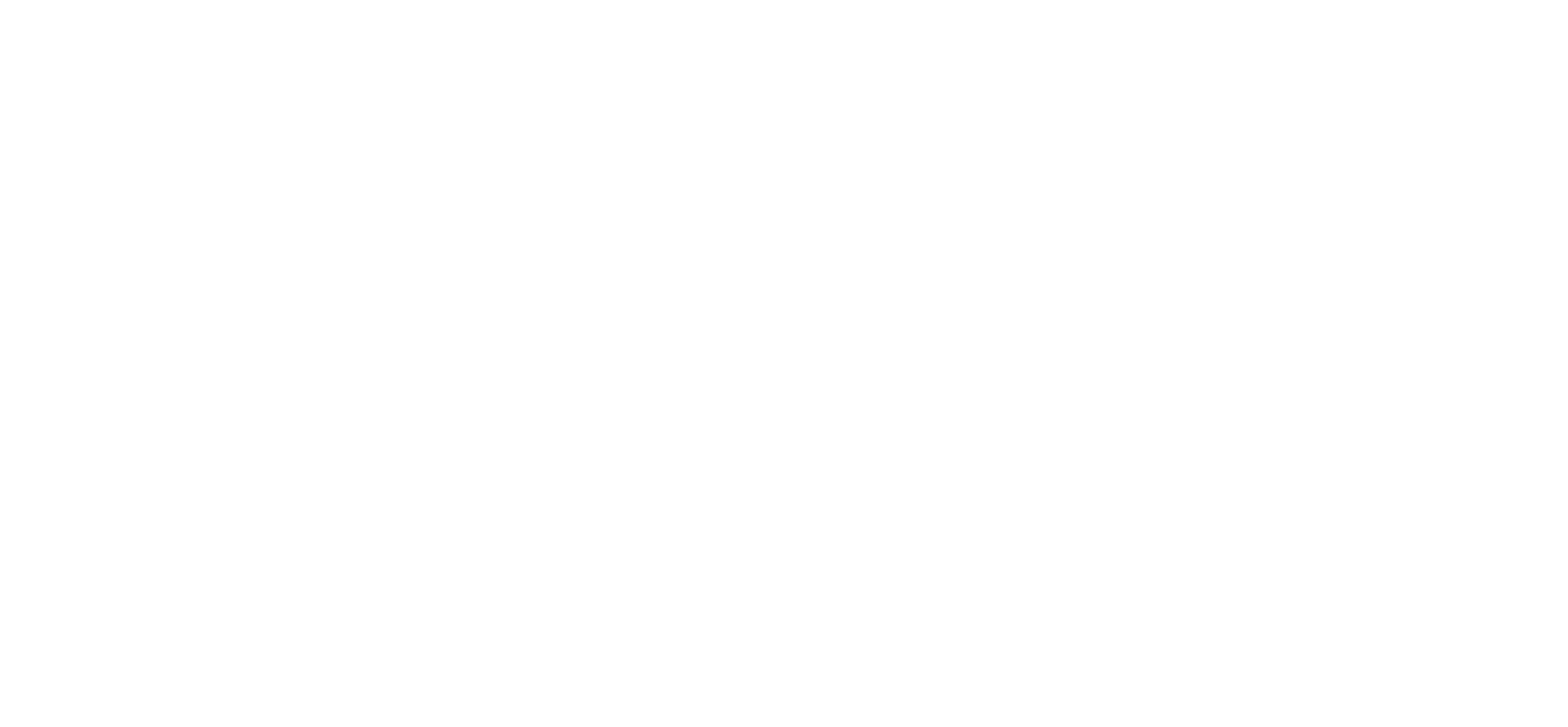 [Speaker Notes: Phishing to próba wyłudzenia danych osobowych lub bankowych poprzez podszywanie się pod zaufany podmiot. Oszuści wysyłają fałszywe wiadomości e-mail, SMS lub komunikatory, które zawierają linki do złośliwych stron internetowych. Phishing stanowi poważne zagrożenie dla bezpieczeństwa użytkowników i organizacji, ponieważ może prowadzić do kradzieży tożsamości, utraty pieniędzy lub zainfekowania komputera złośliwym oprogramowaniem   .
Jak bardzo ta metoda jest skuteczna? W 2013 r tylko w sieci handlowej TARGET skradziono 110 milionów rekordów zawierających dane osobowe i numery kart kredytowych… metoda ataku to phishing.]
Bronimy się
Nie otwieraj wiadomości e-mail od nadawców, których nie znasz.
Nigdy nie klikaj łączy w wiadomościach e-mail, chyba że wiesz dokładnie, dokąd prowadzą.
Aby zapewnić bezpieczeństwo, jeśli otrzymasz wiadomość e-mail ze źródła, którego nie znasz, przejdź do podanego łącza ręcznie, wprowadzając adres strony internetowej do przeglądarki.
Znajdź certyfikat cyfrowy strony internetowej.
Jeśli ktoś poprosi Cię o podanie poufnych informacji, sprawdź, czy adres URL strony zaczyna się od „HTTPS”, a nie tylko „HTTP”. „S” oznacza „bezpieczeństwo”. Nie jest to gwarancja, że witryna jest zgodna z prawem, ale większość legalnych witryn korzysta z protokołu HTTPS, ponieważ jest on bardziej bezpieczny. Strony HTTP, nawet te legalne, są podatne na ataki hakerów
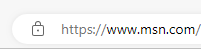 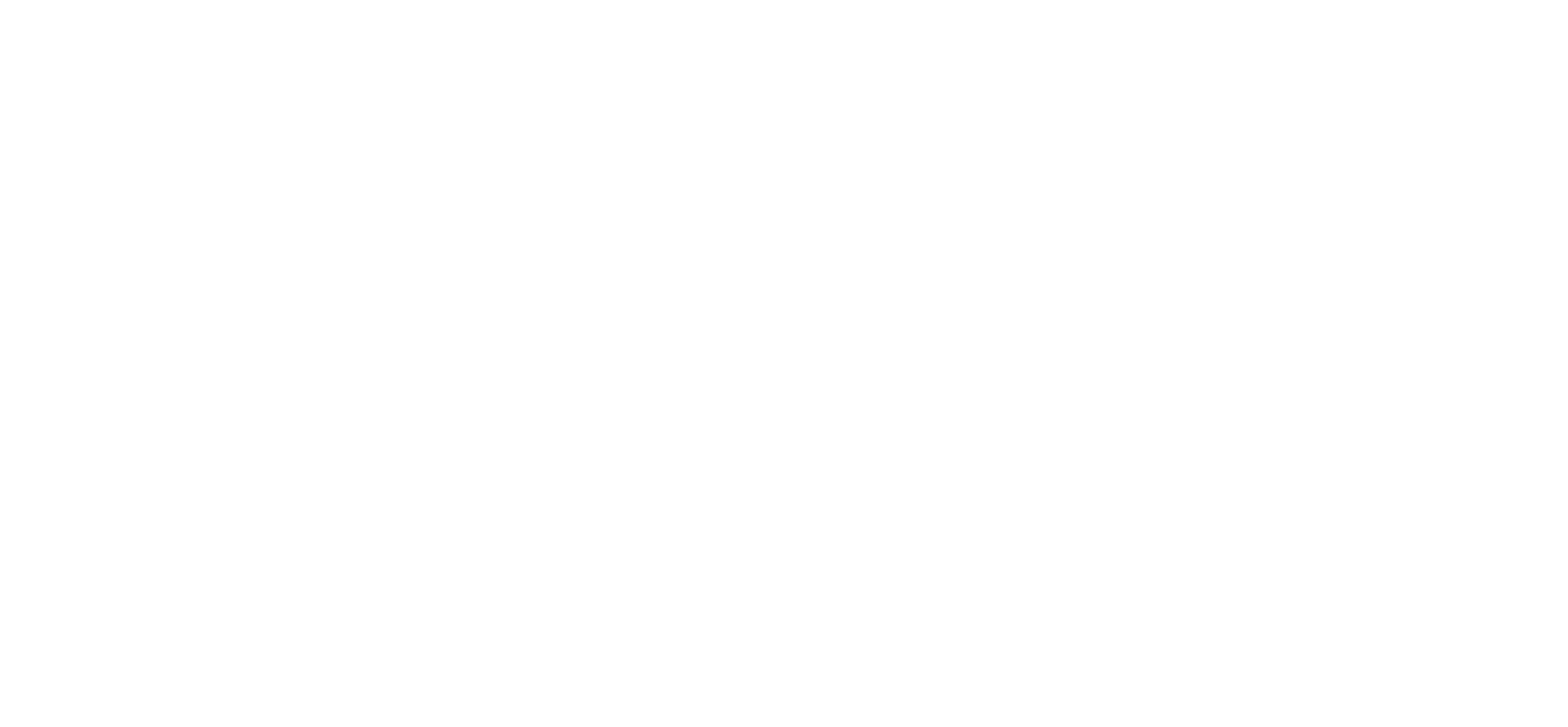 [Speaker Notes: Aby zabezpieczyć się przed phishingiem, należy zachować rozsądek i ostrożność podczas korzystania z internetu. Nie należy klikać w podejrzane linki, ani podawać poufnych informacji w odpowiedzi na nieznane wiadomości. Należy także sprawdzać adresy URL i treść wiadomości pod kątem błędów ortograficznych, literówek lub nieprawdopodobnych treści. W razie wątpliwości, należy skontaktować się bezpośrednio z podmiotem, który rzekomo wysłał wiadomość, lub zgłosić podejrzaną stronę na listę ostrzeżeń .]
Co AI ma wspólnego z zagrożeniami, przecież jest takie wspaniałe.
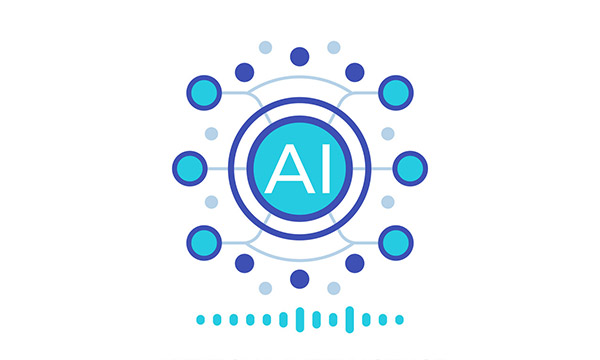 AI wykorzystują wszyscy, przestępcy również.
Możemy ułożyć plan wycieczki od wkoło Europy
AI pomoże zaplanować wycieczkę do banku po nieautoryzowany odbiór gotówki
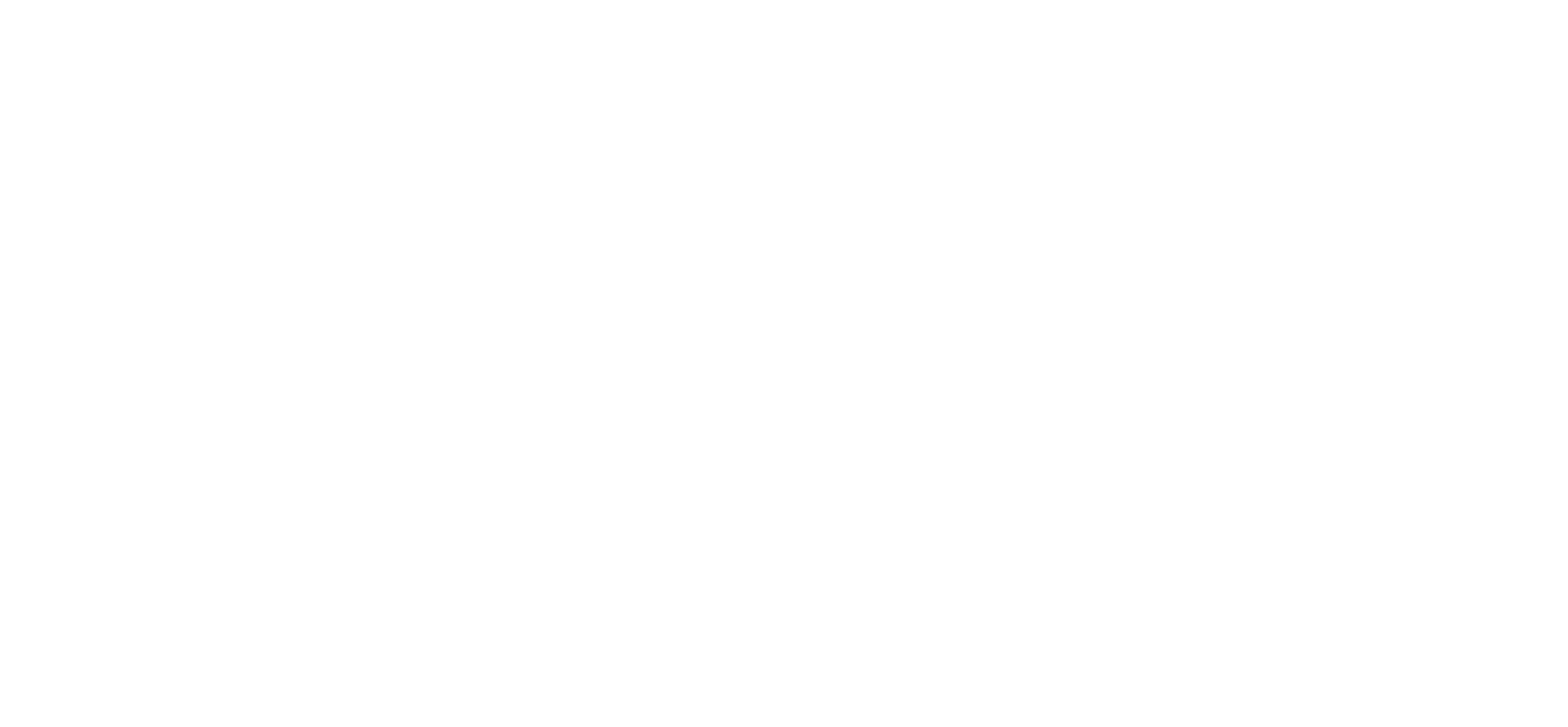 [Speaker Notes: Zagrożenie phishingiem jest coraz większe w dzisiejszym cyfrowym świecie. Cyberprzestępcy wykorzystują sztuczną inteligencję (AI) i uczenie maszynowe (ML) do tworzenia bardziej wiarygodnych i spersonalizowanych wiadomości, które mają na celu wyłudzenie danych osobowych lub poufnych informacji od ofiar. AI może analizować metadane, treść, kontekst i typowe zachowania użytkowników, aby szybko i dokładnie identyfikować potencjalne zagrożenia i anomalie w e-mailach. AI może również wykorzystywać narzędzia generowania tekstu, takie jak ChatGPT, aby tworzyć wiadomości dostosowane do osobowości i preferencji odbiorców. Takie ataki mogą być trudne do wykrycia przez tradycyjne modele bezpieczeństwa, w tym wieloskładnikowe uwierzytelnianie (MFA). Dlatego ważne jest, aby organizacje i użytkownicy indywidualni byli świadomi zagrożenia phishingiem i podejmowali odpowiednie środki zapobiegawcze. Niektóre z nich to: - Nie otwieraj załączników ani nie klikaj linków w podejrzanych e-mailach. - Sprawdzaj adres nadawcy i pisownię wiadomości pod kątem błędów lub niezgodności. - Używaj oprogramowania antywirusowego i aktualizuj je regularnie. - Korzystaj z narzędzi do symulacji phishingu, które mogą pomóc w szkoleniu i podnoszeniu świadomości w zakresie bezpieczeństwa. - Zgłaszaj podejrzane e-maile do odpowiednich organów lub usług.]
Człowiek,najsłabsze ogniwo w bezpieczeństwie
Dlaczego?
Nie czytasz komunikatów na komputerze
Ignorujesz brak kłódki w przeglądarce
Klikasz w link bo przecież jest od znajomego
Nie używasz MFA bo to uciążliwe
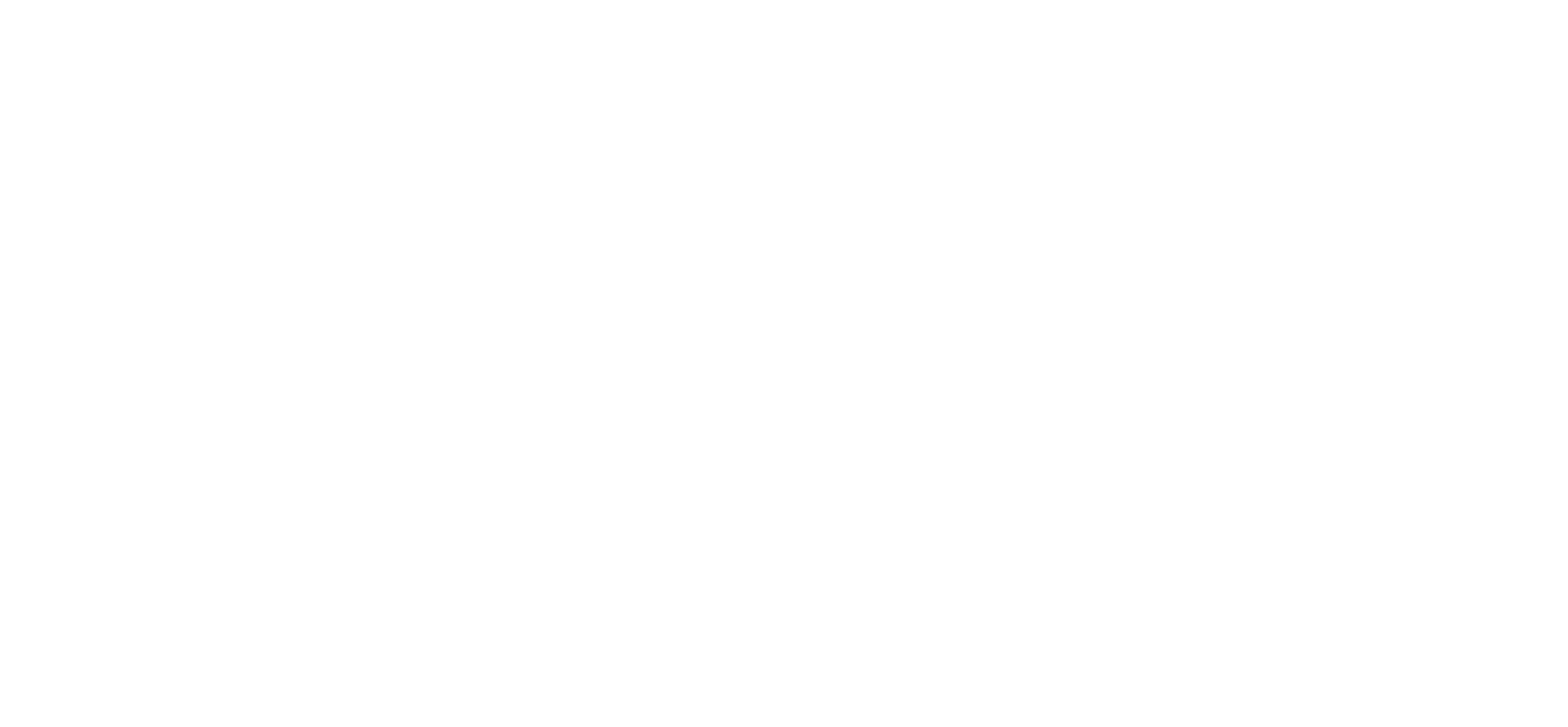 [Speaker Notes: Szkolenia pracowników przeciw phishingowi mają na celu nauczyć, jak:

- odróżniać wiadomości phishingowe od prawdziwych,
- sprawdzać wiarygodność nadawców i linków,
- reagować na podejrzane wiadomości i zabezpieczać swoje konto,
- zgłaszać próby phishingu do odpowiednich służb.

Szkolenia te mogą być realizowane w formie e-learningowej lub stacjonarnej, z wykorzystaniem symulacji ataków phishingowych i testów wiedzy. Szkolenia te mogą być dostosowane do specyfiki branży i organizacji, aby zwiększyć ich skuteczność i efektywność.

Szkolenia pracowników przeciw phishingowi to inwestycja w bezpieczeństwo danych i reputacji firmy, która może zapobiec wielu stratom i problemom wynikającym z ataków cybernetycznych.]
Dziękujemy!
Bądźcie bezpieczni!
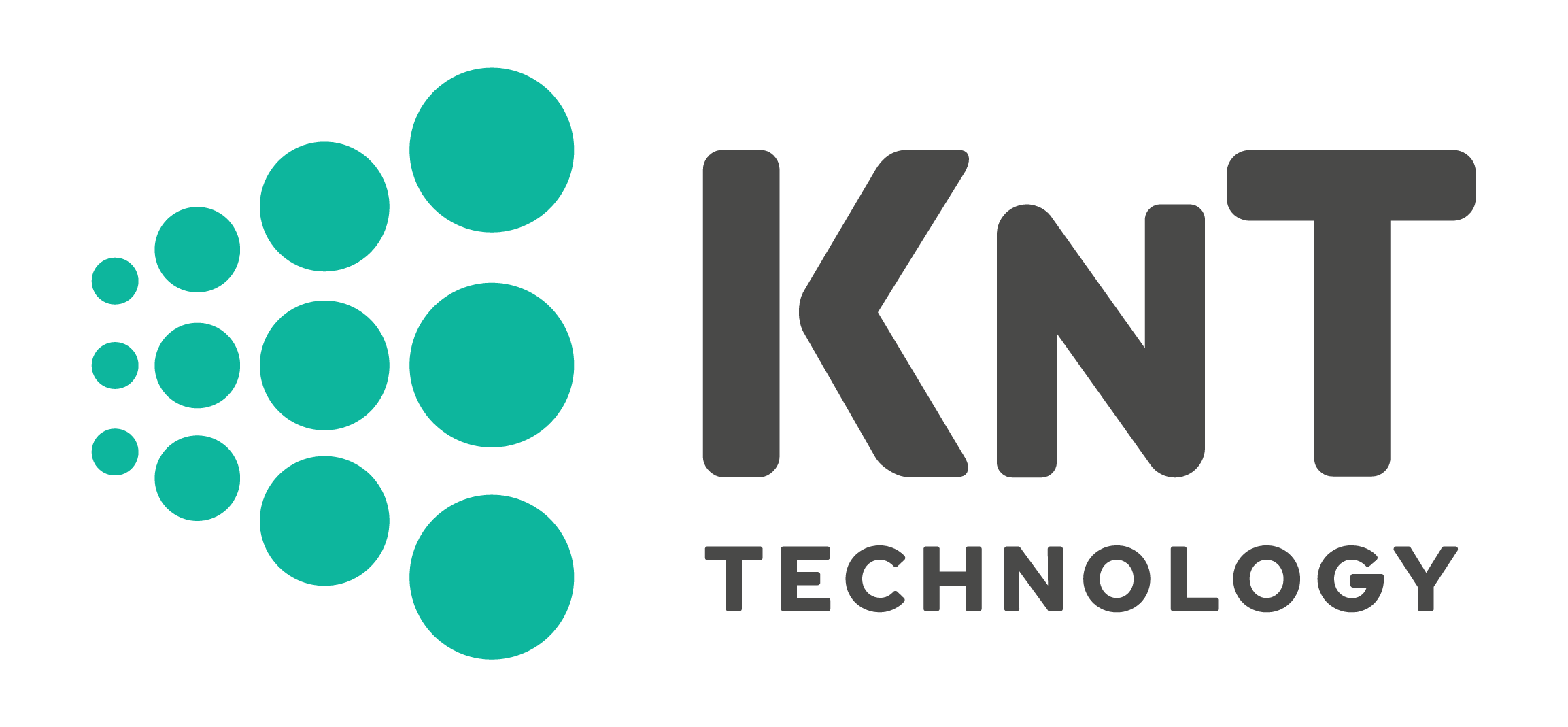